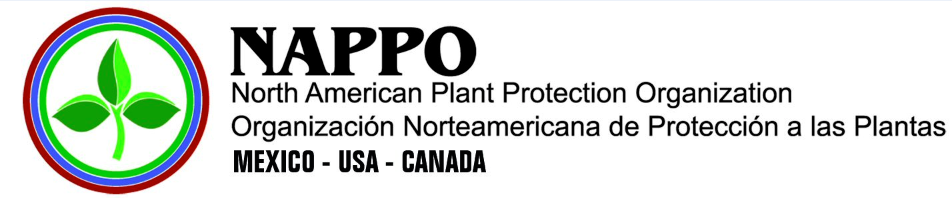 my job today ..
specificities of NAPPO
technical and capacity building achievements
emerging pests and issues
surveillance projects and activities
proposals for further collaboration
Report-out IYPH 2nd StC meeting
https://www.ippc.int/en/news/ippc-regional-plant-protection-organization-comunidad-andina-develops-webpage-dedicated-to-fusarium-oxysporum-fsp-cubense-tr4/
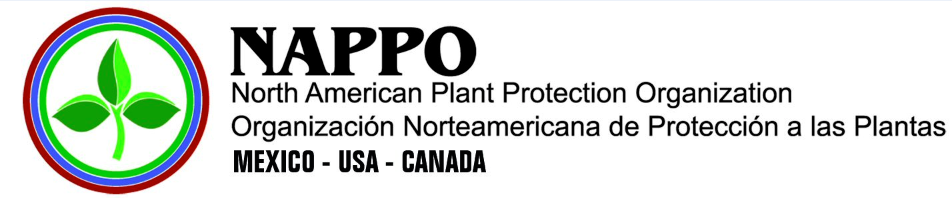 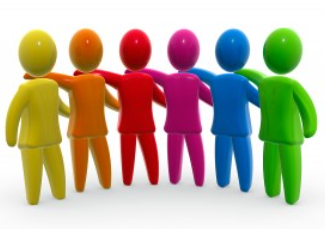 1. specificities
Mission - NAPPO provides a forum for public and private sectors in Canada, the United States and Mexico to collaborate in the regional protection of agricultural, forest, other plant resources, and the environment while facilitating safe trade
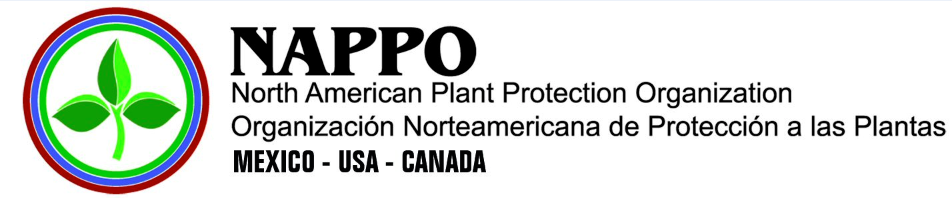 1. how do we accomplish our mission ?
Develop regional standards, discussion, science and technology, protocol, position and other documents
Conduct high-impact workshops and symposia
Promote harmonized approaches to plant health
Communicate with stakeholders; promote transparency and foster trust
Strategic cooperation with key partners
1. NAPPO management team
Executive Committee
Secretariat
Industry Advisory Group
Advisory and Management Committee
1. NAPPO expert groups – government + industry
1. NAPPO funding
Salaries, travel, professional development, operational, recurring costs
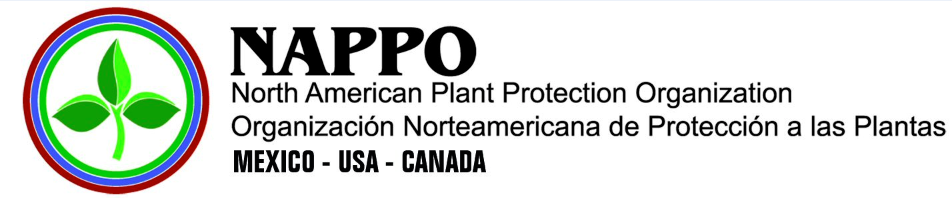 2. technical and capacity building achievements
NAPPO projects can be …
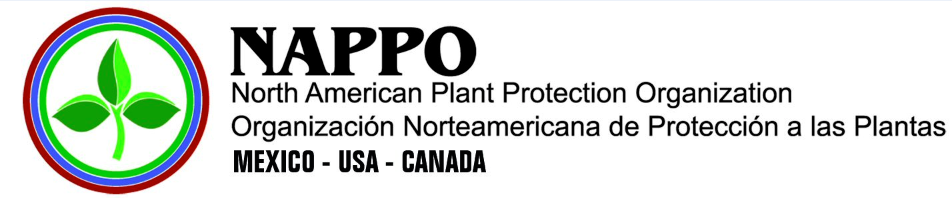 2. The state of NAPPO – 2017
11 finite carry-over projects – 4 completed 

DD on Likelihood of Establishment
DD on Criteria for Phytosanitary Treatments for Seeds
Risk-Based Sampling Symposium
Specification on Diversion from Intended Use
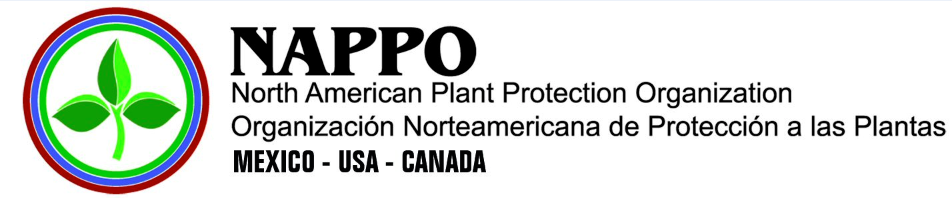 2. The state of NAPPO – 2017
others have deliverables into 2018
Asian Gypsy Moth
Lymantriids
Khapra Beetle
Biological Control
Potato
Forestry – RSPM 41 on Systems Approach for Wood
Risk-Based Sampling – Proceedings and Manual
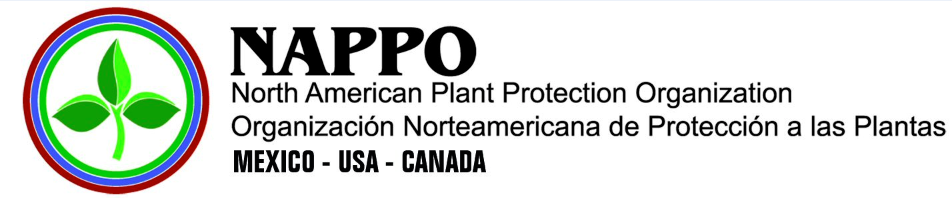 2. The state of NAPPO – 2017
Country Consultation Ap. 1–Jun. 30
Four projects
DD on Likelihood of Establishment
DD on Criteria for Phytosanitary Treatments for Seeds
RSPM 41 Systems Approach for Wood
Specification on Diversion from Intended Use
Comments compiled, reviewed
Documents updated, reformatted, onto next steps
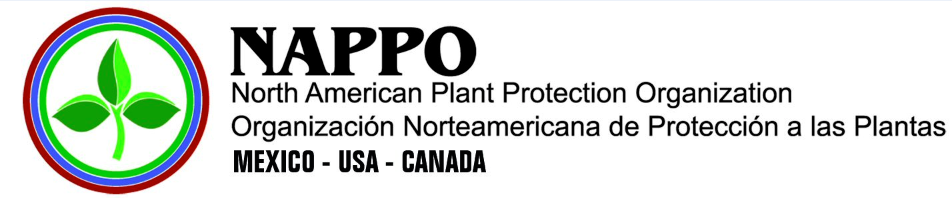 2. The state of NAPPO – 2017
Call for new project proposals – Jun. 1–Jul. 31
Fourteen projects received
Update of several RSPMs
Workshops
New S&T document
Electronic educational portal
AMC – preliminary ranking
EC – next steps and final decisions
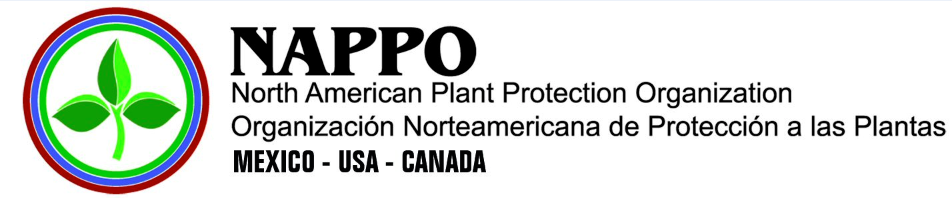 2. The state of NAPPO - 2017
Re-negotiation of the North American Free Trade Agreement – NAFTA
Hoping for positive results in the phytosanitary area
SPS chapter names NAPPO
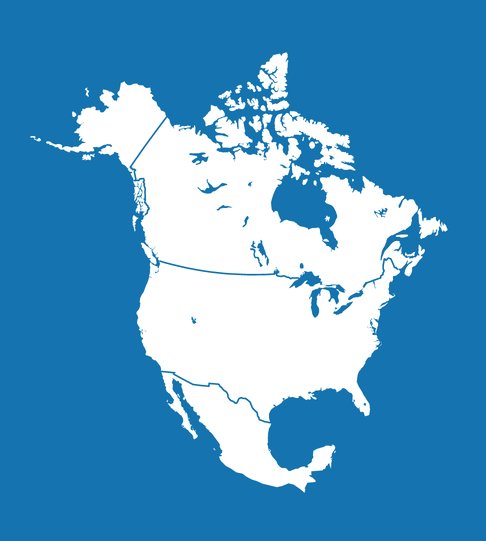 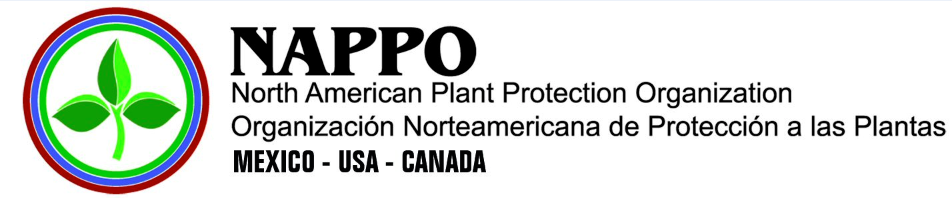 3 & 4. emerging pests/issues and surveillance projects/activities
5. proposals for further collaboration
attend/participate at 42nd NAPPO Annual Meeting – 3rd week of Oct. 2018 – Tucson, Arizona, USA
support implementation of ISPMs – possible Americas workshop on implementation of ISPM 38***
NAPPO signed a Letter of Agreement with OIRSA
possible HLB workshop via GICSV
6. IYPH report-out
margins of CPM-12 – 12-13 Ap., 2017 – 18 participants
re-formalized committees – Kyu-Ock vice-chair
communications/partnerships
new updated workplan
updates to website
planning side event @ 40th session of FAO
fact sheets on each theme year
finances
looking for additional $$ & partnerships

What RPPO comes next?
Josh @ NAPPO!!
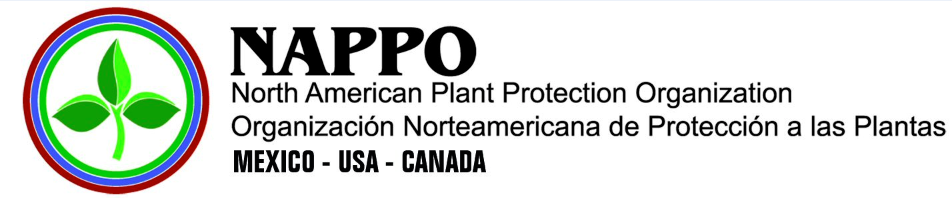 Gracias por su atención
Thanks for your attention
Merci pour votre attention

Stephanie.Bloem@NAPPO.org